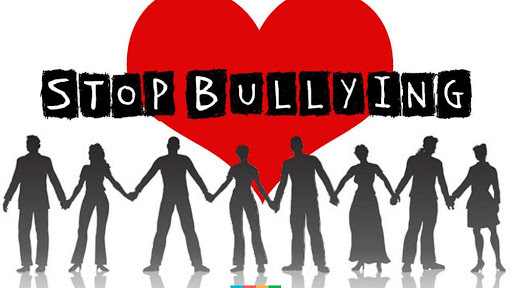 ЗАПОБІГАННЯ ТА ПРОТИДІЯ БУЛІНГУ (ЦЬКУВАННЮ)
Завдання «ПРОГРАМИ ЗАПОБІГАННЯ ТА ПРОТИДІЯ БУЛІНГУ (ЦЬКУВАННЮ) В ХНТУСГ»:

Визначити поняття «булінгу» та його види.
Скласти доступний алгоритм реагування та протидії булінгу.
Створити безпечне освітнє середовище.
Визначення стану, причин і передумов поширення булінгу (цькування).
Підвищення рівня поінформованості учасників освітнього процесу про форми, прояви, причини та наслідки булінгу (цькування).
Формування в учасників освітнього процесу нетерпимого ставлення до насильницьких моделей поведінки, усвідомлення булінгу (цькування) як порушення прав людини; заохочення всіх учасників освітнього процесу до активного сприяння запобіганню булінгу (цькуванню). 
Сформулювати конкретні рекомендації здобувачам вищої освіти, науково-педагогічним працівникам, керівництву університету та навчально-науковим інститутам, кураторам академічних груп щодо діяльності, спрямованої на запобігання та протидій булінгу (цькуванню) в ХНТУСГ.
Булінг (цькування) – дії учасників освітнього процесу, які полягають у психологічному, фізичному, економічному чи сексуальному насильстві. Такі дії вчиняються стосовно дитини чи дитиною стосовно інших учасників освітнього процесу, внаслідок чого може бути заподіяна шкода психічному чи фізичному здоров’ю потерпілого. Булінг може здійснюватись також із застосуванням засобів електронних комунікацій. 

ЮНІСЕФ визначає булінг (від анг. to bull – переслідувати) як небажану агресивну поведінку дітей шкільного віку, яка призводить до цькування дитини іншою дитиною чи групою дітей з метою приниження, залякування та демонстрації сили.

З прикладами уроків з протидії булінгу в закладах освіти та відповідним системним підходом можна ознайомитись за посиланням.

Взято з: https://mon.gov.ua/ua/tag/protidiya-bulingu
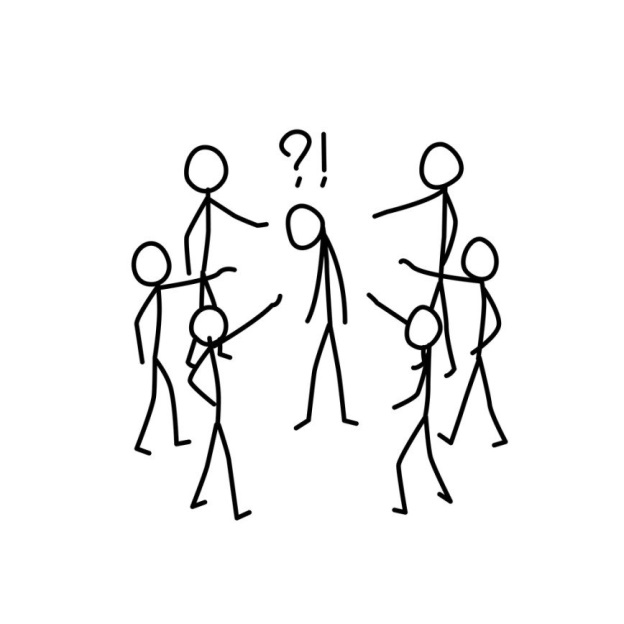 ВІДПОВІДАЛЬНІСТЬ ОСІБ ПРИЧЕТНИХ ДО БУЛІНГУ (ЦЬКУВАННЯ)

Відповідальність за булінг (цькування) встановлена статтею 173 п.4 Кодексу України про адміністративні правопорушення такого змісту:

«Стаття 173 п.4» . Булінг (цькування) учасника освітнього процесу.

Булінг (цькування), тобто діяння учасників освітнього процесу, які полягають у психологічному, фізичному, економічному, сексуальному насильстві, у тому числі із застосуванням засобів електронних комунікацій, що вчиняються стосовно малолітньої чи неповнолітньої особи або такою особою стосовно інших учасників освітнього процесу, внаслідок чого могла бути чи була заподіяна шкода психічному або фізичному здоров’ю потерпілого, - тягне за собою накладення штрафу від п’ятдесяти до ста неоподатковуваних мінімумів доходів громадян або громадські роботи на строк від двадцяти до сорока годин.
ВІДПОВІДАЛЬНІСТЬ ОСІБ ПРИЧЕТНИХ ДО БУЛІНГУ (ЦЬКУВАННЯ)

Діяння, передбачене частиною першою цієї статті:
Вчинене групою осіб або повторно протягом року після накладення адміністративного стягнення, тягне за собою накладення штрафу від ста до двохсот неоподатковуваних мінімумів доходів громадян або громадські роботи на строк від сорока до шістдесяти годин. 
Вчинене малолітніми або неповнолітніми особами віком від чотирнадцяти до шістнадцяти років, тягне за собою накладення штрафу на батьків або осіб, які їх замінюють, від п’ятдесяти до ста неоподатковуваних мінімумів доходів громадян або громадські роботи на строк від двадцяти до сорока годин. 
Вчинене малолітньою або неповнолітньою особою віком від чотирнадцяти до шістнадцяти років, тягне за собою накладення штрафу на батьків або осіб, які їх замінюють, від ста до двохсот неоподатковуваних мінімумів доходів громадян або громадські роботи на строк від сорока до шістдесяти годин.
Неповідомлення керівництвом закладу вищої освіти уповноваженим підрозділам органів Національної поліції України про випадки булінгу (цькування) учасника освітнього процесу – тягне за собою накладення штрафу від п’ятдесяти до ста неоподатковуваних мінімумів доходів громадян або виправні роботи на строк до одного місяця з відрахуванням до двадцяти процентів заробітку.
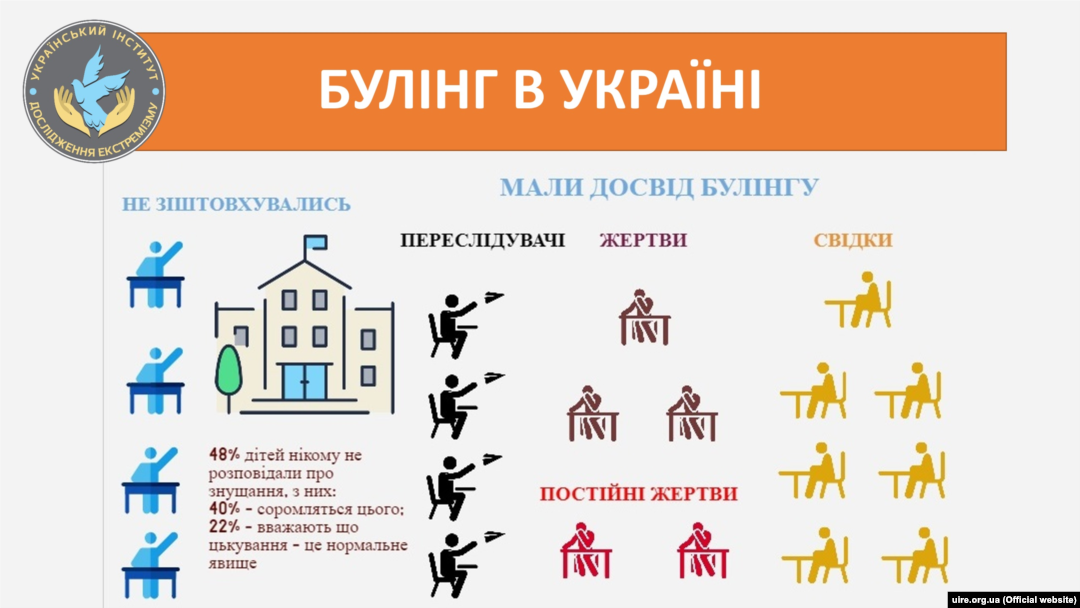 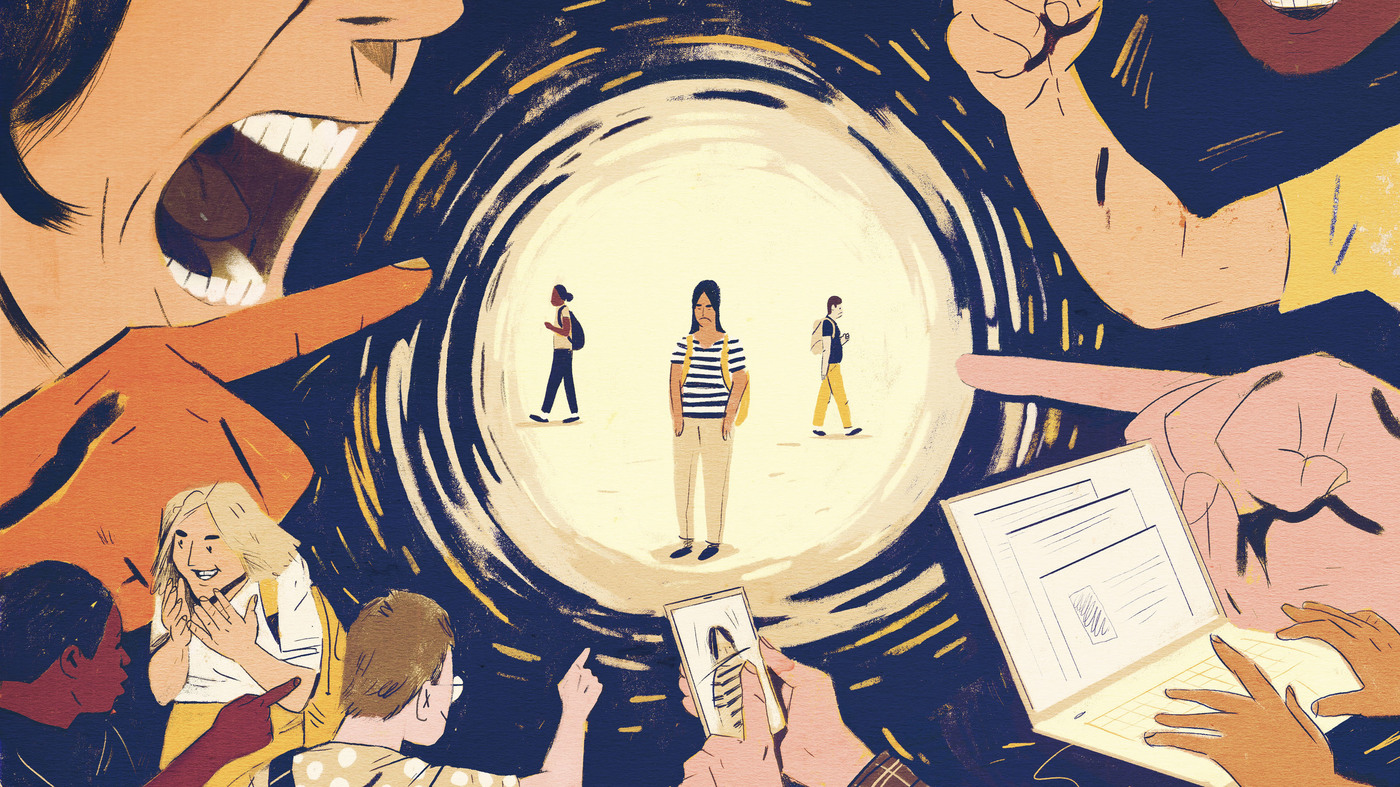 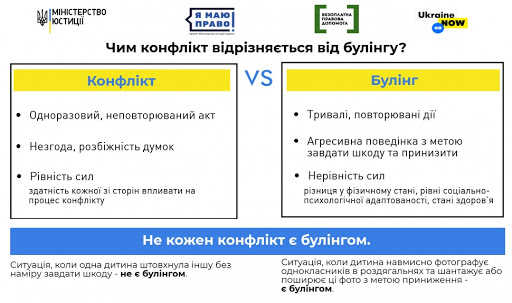 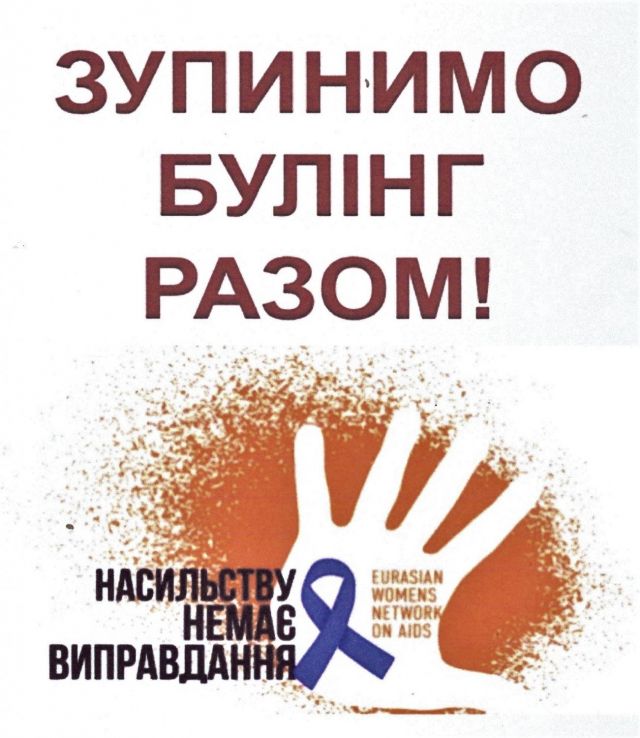 Заяви про випадки булінгу (цькування) можна подавати через Скриньку довіри, яка знаходиться на сайті університету: https://khntusg.com.ua/skrinka-doviri/